Hypothalamus
Dr.Deepa.G.S
Associate Professor
SKHMC, Kulasekaharam
Hypothalamus
Situation:
Below thalamus in ventral part of diencephelon
Formed by group of neurons scattered in the
    walls and floor of third ventricle
Extends from optic chiasma to mamillary body
https://link.springer.com/referenceworkentry/10.1007%2F978-3-540-29678-2_2322
Hypothalamus
Nuclei
Anterior or preoptic group
Middle or tuberal group
Posterior or mamillary group
Hypothalamus-Nuclei
https://www.humanbrainfacts.org/hypothalamus.php
Hypothalamus-Nuclei
https://www.jaypeedigital.com/book/9789350250761/chapter/ch92
Functions of Hypothalamus
SECRETION OF POSTERIOR PITUITARY HORMONES
Antidiuretic hormone (ADH) and oxytocin are secreted by supraoptic and paraventricular
     nuclei. 
These two hormones are transported by means
    of axonic or axoplasmic flow through the fibers of hypothalamohypophyseal tracts to posterior pituitary.
Functions of Hypothalamus
CONTROL OF ANTERIOR PITUITARY
Hypothalamus controls the secretions of anterior pituitary
gland by secreting releasing hormones and inhibitory
hormones. 
It secretes seven hormones.
i.  Growth hormone-releasing hormone (GHRH)
ii. Growth hormone-releasing polypeptide (GHRP)
iii.Growth hormone-inhibiting hormone (GHIH) or somatostatin
iv. Thyrotropin-releasing hormone (TRH)
v. Corticotropin-releasing hormone (CRH)
vi. Gonadotropin-releasing hormone (GnRH)
vii. Prolactin-inhibiting hormone (PIH).
Functions of Hypothalamus
These hormones are secreted by discrete areas of hypothalamus and transported to anterior pituitary by the hypothalamo hypophyseal portal blood vessels
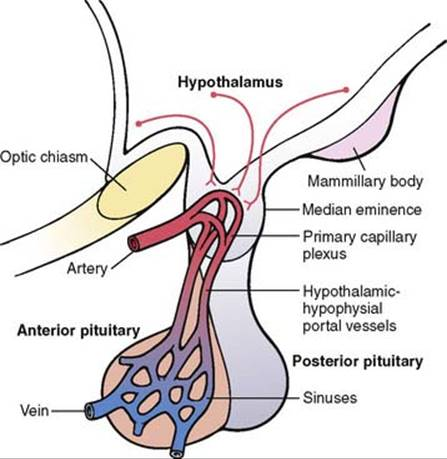 Functions of Hypothalamus
CONTROL OF ADRENAL CORTEX
Anterior pituitary regulates adrenal cortex by secreting adrenocorticotropic hormone (ACTH). 
ACTH secretion is in turn regulated by corticotropin-releasing hormone (CRH), which is secreted by the paraventricular nucleus of hypothalamus
Functions of Hypothalamus
CONTROL OF ADRENAL MEDULLA
Dorsomedial and posterior hypothalamic nuclei are excited by emotional stimuli. 
These hypothalamic nuclei, in turn, send impulses to adrenal medulla through sympathetic fibers and cause release of catecholamines, which are essential to cope up with emotional stress
Functions of Hypothalamus
REGULATION OF AUTONOMIC NERVOUS SYSTEM
Sympathetic division of ANS is regulated by posterior and lateral nuclei of hypothalamus.
Parasympathetic division of ANS is controlled by anterior group of nuclei. 
The effects of cerebral cortex on ANS are executed through hypothalamus
Functions of Hypothalamus
REGULATION OF HEART RATE
Hypothalamus regulates heart rate through vasomotor center in the medulla oblongata. Stimulation of posterior and lateral nuclei of hypothalamus increases the heart rate.
Stimulation of preoptic and anterior nuclei decreases the heart rate
Functions of Hypothalamus
Neural signals to the autonomic system - the (lateral) hypothalamus projects to the (lateral) medulla, where the cells that drive the autonomic systems are located.
 These include the parasympathetic vagal nuclei and a group of cells that descend to the sympathetic system in the spinal cord. 
With access to these systems, the hypothalamus can control heart rate, vasoconstriction, digestion, sweating, etc.
Functions of Hypothalamus
REGULATION OF BLOOD PRESSURE
Hypothalamus regulates the blood pressure by acting on the vasomotor center.
Stimulation of posterior and lateral hypothalamic nuclei increases arterial blood pressure and stimulation of preoptic area decreases the blood pressure
Functions of Hypothalamus
REGULATION OF BODY TEMPERATURE
Body temperature is regulated by hypothalamus, which
     sets the normal range of body temperature
Hypothalamus has two centers which regulate the body temperature:
i. Heat loss center that is present in preoptic nucleus of anterior hypothalamus
ii. Heat gain center that is situated in posterior
    hypothalamic nucleus.
Functions of Hypothalamus
REGULATION OF HUNGER ANDFOOD INTAKE
Food intake is regulated by two centers present in
hypothalamus:
i. Feeding center
ii. Satiety center.
Feeding Center
Feeding center is in the lateral hypothalamic
nucleus.
Functions of Hypothalamus
In experimental conditions, stimulation of this centerin animals leads to uncontrolled hunger and increased food intake (hyperphagia), resulting in obesity.
Destruction of feeding center leads to loss of appetite (anorexia) and the animal refuses to take food.
Normally, feeding center is always active. That means,it has the tendency to induce food intake always.
Functions of Hypothalamus
Satiety Center
Satiety center is in the ventromedial nucleus of
    the hypothalamus. 
Stimulation of this nucleus inanimals causes total loss of appetite and cessationof food intake. Destruction of satiety center leads to hyperphagia and the animal becomes obese. 
This type of obesity is called hypothalamic obesity.
Satiety center plays an important role in the regulation of food intake by temporary inhibition of feedin center after food intake.
Functions of Hypothalamus
Mechanism of Regulation of Food Intake
Feeding center and satiety center of hypothalamus are
responsible for the regulation of appetite and food intake.
These centers are regulated by the following mechanisms: 
i. Glucostatic mechanism
ii. Lipostatic mechanism
iii. Peptide mechanism
iv. Hormonal mechanism
v. Thermostatic mechanism.
Glucostatic mechanism
Lipostatic mechanism
Leptin is a peptide secreted by adipocytes
When the volume of adipose tissues increases,
    adipocytes secrete and release a large quantity of
    leptin into the blood.
While circulating through brain,leptin crosses the blood-brain barrier and enters hypothalamus.
In hypothalamus, leptin inhibits the feeding center, resulting in loss of appetite and stoppage of food intake.
Peptide mechanism
Some peptides regulate the food intake either by stimulating or inhibiting the feeding center, directly or indirectly. 
The important one among the peptides is Ghrelin.
Ghrelin is secreted in stomach during fasting.
It directly stimulates the feeding center and
    increases the appetite and food intake
Peptide mechanism
Other Peptides, which increase the food
intake:
a. Ghrelin
b. Neuropeptide Y.
Peptides, which decrease the food intake:
a. Leptin
B. Peptide YY.
Hormonal Mechanism
Some endocrine hormones and GI hormones inhibit the food intake by acting through hypothalamus.
Hormones which inhibit the food intake:
a. Somatostatin
b. Oxytocin
c. Glucagon
d. Pancreatic polypeptide
e. Cholecystokinin.
Thermostatic Mechanism
Food intake is inversely proportional to body temperature.
So in fever, the food intake is decreased. Exact mechanism of this fact is not known. It is suggested that the preoptic thermoreceptors may act via feeding center. 
The cytokines are also suggested to play a role in decreasing the appetite during fever.
10. REGULATION OF WATER BALANCE
Hypothalamus regulates water content of the body by two mechanisms:
i. Thirst mechanism
ii. Antidiuretic hormone (ADH) mechanism.
i. Thirst Mechanism
Thirst center is in the lateral nucleus of hypothalamus.
There are some osmoreceptors in the areas adjacent to thirst center.
Thirst mechanism
ADH Mechanism
When the volume of ECF decreases with increased osmolality, the supraoptic nucleus is stimulated and ADH is released. 
ADH causes retention of water by facultative reabsorption in the renal tubules.
It increases the ECF volume and brings the osmolality back to the normal level.
11. REGULATION OF SLEEP AND WAKEFULNESS
Mamillary body in the posterior hypothalamus is considered as the wakefulness center.
Stimulation of mamillary body causes wakefulness and its lesion leads to sleep.
12. ROLE IN BEHAVIOR AND EMOTIONAL CHANGES
The behavior of animals and human beings is mostly affected by two responding systems in hypothalamus and other structures of limbic system. 
These two systems act opposite to one another.
The responding systems are concerned with the affective nature of sensations, i.e. whether the sensations are pleasant or painful. These two qualities are called the reward (satisfaction) and punishment (aversion or avoidance).
Hypothalamus has two centers for behaviorialand emotional changes. They are:
i. Reward center
ii. Punishment center.
Reward Center
Reward center is situated in medial forebrain bundle and ventromedial nucleus of hypothalamus.
Electrical stimulation of these areas in animals pleases or satisfies
      the animals.
Punishment Center
Punishment center is situated in posterior and lateral nuclei of hypothalamus. 
Electrical stimulation of these nuclei in animals leads to pain, fear, defense, escape reactions and other elements of punishment.
13. REGULATION OF SEXUAL FUNCTION
Hypothalamus regulates the sexual functions by secreting gonadotropin releasinghormones
Arcuate and posterior hypothalamic nuclei are involved in the regulation of sexual functions.
14. ROLE IN RESPONSE TO SMELL
Posterior hypothalamus along with other structures like hippocampus and brainstem nuclei are responsible for the autonomic responses of body to olfactory stimuli.
The responses include feeding activities and emotional responses like fear, excitement and pleasure.
15. ROLE IN CIRCADIAN RHYTHM
Circadian rhythm is the regular recurrence of physiological processes or activities, which occur in cycles of 24 hours.
It is also called diurnal rhythm. 
The cyclic changes taking place in various physiological processes are set by meansof a hypothetical internal clock that is often called
    biological clock.
ROLE IN CIRCADIAN RHYTHM
Suprachiasmatic nucleus of hypothalamus plays
    an important role in setting the biological clock by its
    connection with retina via retinohypothalamic fibers.
Through the efferent fibers, it sends circadian signals
     to different parts and maintains the circadian rhythm ofsleep, hormonal secretion, thirst, hunger, appetite, etc.
Whenever body is exposed to a new pattern ofdaylight or darkness rhythm, the biological clock is reset, provided the new pattern is regular. 
Accordingly, the circadian rhythm also changes.
AFFERENT CONNECTIONS TO HYPOTHALAMUS
1.Medial forebrain bundle: From rhinencephalon (limbic cortex) to preoptic nucleus, lateral nucleus and mamillary body
2.Fornix: From hippocampus to mamillary body
3.Stria terminalis: From amygdaloid nucleus to preoptic nucleus
4.Corticohypothalamic fibers: From prefrontal area(8) and precentral area (6) of cerebral cortex to the supraoptic and paraventricular nuclei of hypothalamus
AFFERENT CONNECTIONS TO HYPOTHALAMUS
5.Pallidohypothalamic fibers: From globus pallidus to diffused areas of hypothalamus
6.Thalamohypothalamic fibers: From dorsomedial and midline nuclei of thalamus to diffused areas of hypothalamus
7.Reticulohypothalamic fibers: From reticular formation of brainstem to diffused areas of hypothalamus
8.Retinohypothalamic fibers: Fibers from retina to
    supraoptic, suprachiasmatic and ventromedial
    nuclei of hypothalamus
EFFERENT CONNECTIONS FROM HYPOTHALAMUS
1.Mamillothalamic tract: From mamillary body to anterior thalamic nuclei
2.Mamillotegmental tract: From mamillary body to the tegmental nuclei of midbrain
3.Periventricular fibers: Fibers from posterior, supraoptic and tuberal nuclei of hypothalamus pass through periventricular gray matter and reach the following:
     i. Reticular formation in brainstem and spinalcord
     ii. Dorsomedial nucleus of thalamus
    iii. Frontal lobe of cerebral cortex
4.Hypothalamohypophyseal tract:
     From supraoptic and paraventricular nuclei of hypothalamus to posterior pituitary.
Connections of Hypothalamus
Reference:
Text book of Medical Physiology:Geetha N 2nd edition
Essentials of medical Physilology:K.sembulinhgam Prema sembulingam,Eigth edition
Text book of Physiology:Prof.A.K.Jain,Fourth edition
Thank You